Λοατκι κοινοτητα και μμε
Μέρος β΄
Χρήση κατάλληλης ορολογίας και γλώσσας
Χρήση κατάλληλης ορολογίας και γλώσσας
Χρήση κατάλληλης ορολογίας και γλώσσας
Χρήση κατάλληλης ορολογίας και γλώσσας
Χρήση κατάλληλης γλώσσας και ορολογίας
Χρήση κατάλληλης ορολογίας και γλώσσας
Χρήση κατάλληλης ορολογίας και γλώσσας
Προκαταλήψεις και Στερεότυπα
Προκαταλήψεις : η προκατάληψη έχει να κάνει με το σχηματισμό άποψης για ένα άτομο ή μια ομάδα ατόμων με βάση τα κοινωνικά, φυσικά ή πολιτιστικά χαρακτηριστικά τους. Αυτές οι απόψεις είναι συνήθως αρνητικές, αλλά η προκατάληψη μπορεί επίσης να ασκηθεί για να δώσει αδικαιολόγητη εύνοια και πλεονέκτημα σε μέλη συγκεκριμένων ομάδων. Η προκατάληψη θεωρείται συχνά ως συνιστώσα διάκρισης.

Στερεότυπα: Στην κοινωνιολογία, το στερεότυπο είναι πάντα μια κοινωνική κατασκευή που μπορεί να έχει κάποια βάση στην πραγματικότητα, αλλά είναι μια κατάφωρη γενίκευση (π.χ.: στις γυναίκες αρέσουν τα ρομαντικά μυθιστορήματα). Το να στερεοτυπούμε είναι να εφαρμόζουμε αυτές τις προφανείς γενικεύσεις, στους ανθρώπους ή τις καταστάσεις, αντί να βλέπουμε τις ατομικές διαφορές.
Πιο κοινά αρνητικά στερεότυπα, προκαταλήψεις και μύθοι κατά των ΛΟΑΤ ανθρώπων
Στερεότυπα προκαταλήψεις και μύθοι 
“Τα ΛΟΑΤ άτομα είναι ψυχικά άρρωστα (διεστραμμένοι, παιδόφιλοι, σοδομιστές, κτηνοβάτες, βιαστές, ψυχοπαθείς κτλ.)”.
“Οι τρανς άνθρωποι είναι ψυχικά άρρωστοι (σχιζοφρενείς, διαταραγμένοι, δυσλειτουργικοί κ. λπ.)”
“Υπάρχει μόνο ένας σωστός τρόπος για να είσαι πραγματικά τρανς/ διεμφυλικός-ή-ό – τα πραγματικά τρανς άτομα υποβάλλονται σε ιατρικές θεραπείες και/ή προχωρούν σε νομική αναγνώριση του φύλου τους”
΄΄Τα μη δυϊκά (Nonbinary) άτομα είναι απλά μια νέα μόδα ή είναι μπερδεμένα”
“Τα τρανς άτομα (θέλουν ή/και είναι σε θέση να) εργάζονται μόνο ως σεξεργάτες/ριες”
“Ο HIV είναι μια ασθένεια που σχετίζεται (μόνο) με ΛΟΑΤ άτομα”
“Τα ΛΟΑΤ άτομα δεν μπορούν να μεγαλώσουν παιδιά / τα παιδιά των ΛΟΑΤ θα είναι δυσλειτουργικά”
“Τα παιδιά των ΛΟΑΤ θα γίνουν σίγουρα και αυτά ΛΟΑΤ”
“Τα ΛΟΑΤ άτομα γεννιούνται (ή γίνονται) ΛΟΑΤ λόγω συγκεκριμένων λόγων/ περιστάσεων”.
Πιο κοινά αρνητικά στερεότυπα, προκαταλήψεις και μύθοι κατά των ΛΟΑΤ ανθρώπων
“Η ασεξουαλικότητα δεν υπάρχει – τα ασέξουαλ άτομα απλώς απέχουν από το σεξ”
“Τα αμφιφυλόφιλα άτομα απλά δεν έχουν αποφασίσει ακόμα τι θέλουν/τι τους αρέσει – είναι απλά μια φάση περιπλάνησης, είναι μπερδεμένα, είναι γκέι/λεσβίες και δεν το ξέρουν”
“Δεν μπορώ να καταλάβω την έννοια των ‘περήφανων’ ΛΟΑΤ και των εκδηλώσεων ‘υπερηφάνειας’ τους -γιατί είναι ‘περήφανοι’- οι εκδηλώσεις υπερηφάνειας είναι μόνο για τους ΛΟΑΤ που θέλουν να κάνουν σεξ με άλλους ΛΟΑΤ ή/και να προκαλέσουν τους υπόλοιπους ανθρώπους ή/και να προωθήσουν την ατζέντα τους”.
Κατευθυντήριες γραμμές για Επαγγελματίες των Μέσων Ενημέρωσης
• Προσπαθήστε να μην κάνετε υποθέσεις σχετικά με την ταυτότητα φύλου ή/και τον σεξουαλικό προσανατολισμό των ατόμων. Δεν μπορείτε να μαντέψετε απλώς κοιτάζοντάς τα. 
• Πάντα να χρησιμοποιείτε το όνομα ή/και τις αντωνυμίες που σας ζητούν τα άτομα να χρησιμοποιείτε. Έτσι, θα τους δείξετε ότι τα σέβεστε πραγματικά και θα τα κάνετε να αισθάνονται πιο άνετα. Αν δεν είστε βέβαιοι-ες τι αντωνυμία θα πρέπει να χρησιμοποιήσετε, απλά ρωτήστε!
• Προσοχή στο τι ρωτάτε. Μπορεί να είστε περίεργοι-ες για πολλά θέματα - για παράδειγμα λεπτομέρειες σχετικά με τις ιατρικές διαδικασίες ή τις σεξουαλικές συμπεριφορές/δραστηριότητες. Πριν κάνετε τέτοιες ερωτήσεις, σκεφτείτε: χρειάζεται να το ξέρω αυτό; Γιατί; Αν κάποιος-α έκανε την ίδια ερώτηση σε μένα, πώς θα ένιωθα;
• Αν γνωρίζετε την ταυτότητα φύλου ή/και τον σεξουαλικό προσανατολισμό ενός ατόμου, αυτό δεν σημαίνει ότι πρέπει να το γνωρίζουν όλοι-ες ή/και ότι αυτό το άτομο είναι ανοιχτά ΛΟΑΤ. Εάν μιλάτε με ένα ΛΟΑΤ άτομο ή/και γράφετε κάτι για αυτό, βεβαιωθείτε ότι οι πληροφορίες σχετικά με την ταυτότητα φύλου ή/και τον σεξουαλικό προσανατολισμό του είναι σχετικές με το πλαίσιο (θέμα συζήτησης ή κειμένου) και ότι το άτομο συναινεί στο να μοιραστείτε αυτές τις πληροφορίες. 
• Εάν μιλήσετε σε ένα τρανς ή μη δυϊκό άτομο, μην το ρωτήσετε ποιο είναι το παλιό ή “αρχικό” όνομά του. Είναι άσχετη πληροφορία καθώς και ένα πολύ αγενές και αδιάκριτο ερώτημα. 
• Σεβαστείτε το παρελθόν των τρανς ατόμων και αναφερθείτε στην περίοδο πριν από τη φυλομετάβαση με μέγιστη ευαισθησία και διακριτικότητα. Αυτό σημαίνει ότι δεν πρέπει ποτέ να δημοσιεύσετε/εμφανίσετε φωτογραφίες τους πριν από τη φυλομετάβασή τους, χωρίς την συγκατάθεσή τους. Επίσης, όταν αναφέρεστε σε αυτή την περίοδο της ζωής τους, μην χρησιμοποιείτε ποτέ αντωνυμίες εκτός από αυτές που χρησιμοποιούν για τον εαυτό τους. Ένα τρανς άτομο δεν ήταν άντρας/γυναίκα και “έγινε” κάτι άλλο – ήταν πάντα το φύλο με το οποίο αυτοπροσδιορίζεται.
Κατευθυντήριες γραμμές για Επαγγελματίες των Μέσων Ενημέρωσης
• Χρησιμοποιήστε τη γλώσσα που χρησιμοποιεί το άτομο για να περιγράψει τον εαυτό του. Μερικά ΛΟΑΤ άτομα μπορούν (σπανίως) να αναφέρονται στον εαυτό τους με όρους που θεωρούνται προσβλητικοί από την πλειοψηφία της ΛΟΑΤ κοινότητας – π.χ. ένα τρανς άτομο μπορεί να αυτοπροσδιορίζεται ως “τραβεστί” ή “τρανσέξουαλ” και ένα γκέι άτομο μπορεί να χρησιμοποιήσει όρους όπως “αδερφή” για να αναφερθεί στον εαυτό του. Χρησιμοποιήστε τέτοιους όρους, μόνο εάν το άτομο με το οποίο μιλάτε ή στο οποίο αναφέρεστε προσδιορίζει τον εαυτό του με αυτό τον τρόπο. 
• Δεν χρειάζεται να καταλάβετε τι σημαίνει να είσαι ΛΟΑΤ για να σέβεστε τα ΛΟΑΤ άτομα. Μπορεί να μην έχετε ακούσει για κάποιους από τους υπάρχοντες σεξουαλικούς προσανατολισμούς ή/και ταυτότητες φύλου ή δυσκολεύεστε να τους/τις καταλάβετε. Αλλά αυτό δεν σημαίνει ότι δεν χρειάζεται να σεβαστείτε τα ανθρώπινα δικαιώματα. 
• Μην κάνετε παρατηρήσεις και σχόλια βασισμένα σε κοινά στερεότυπα με βάση το φύλο. Ακόμα και αν θέλετε να είστε υποστηρικτικοί-ές, μπορεί να κάνετε ένα ΛΟΑΤ άτομο να αισθανθεί άβολα ή/και να προσβληθεί αναπαράγοντας στερεότυπα. Για παράδειγμα, μην πείτε σε ένα μη δυϊκό άτομο ότι “είναι τόσο όμορφος/έξυπνος άνδρας” ή “μια όμορφη/έξυπνη γυναίκα”. Ή μην πείτε σε μια λεσβία γυναίκα “ότι είναι τόσο όμορφη και θηλυκή” και ότι “δεν θα μαντεύατε ότι της αρέσουν οι γυναίκες”. Ή μην πείτε σε τρανς άτομο ότι “μοιάζει εντελώς με άνδρα/γυναίκα”
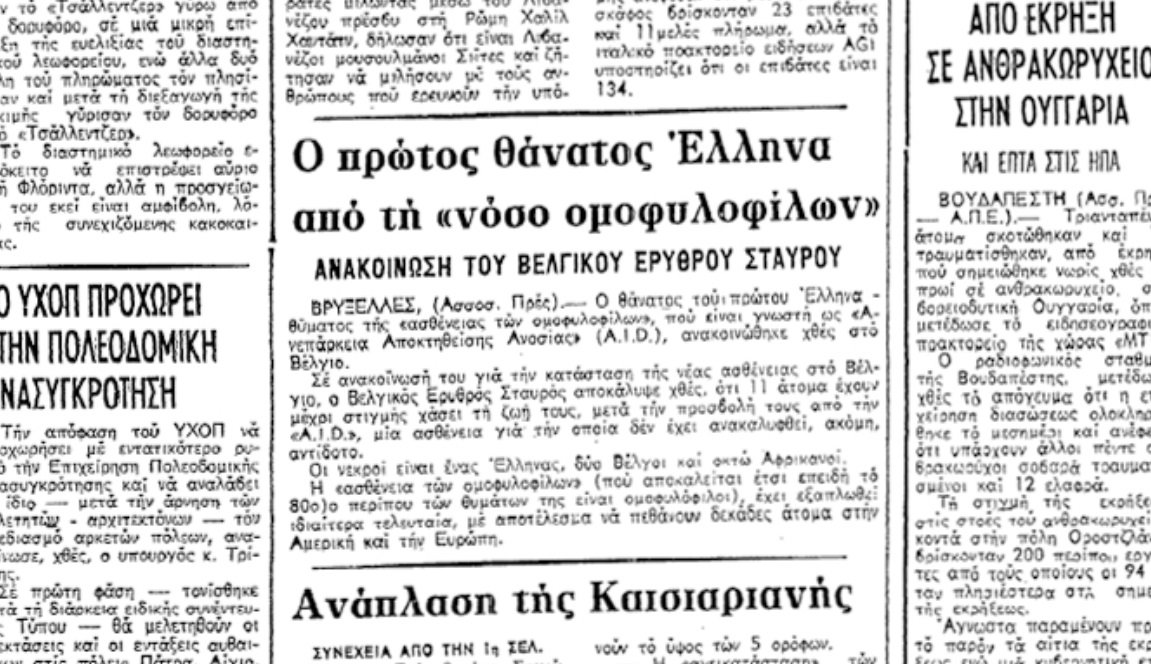 Η πρώτη φωτογραφία αφορά άρθρο της εφημερίδας Καθημερινή τον Ιούνιο του 1983. Η δεύτερη φωτογραφία αφορά πρωτοσέλιδο εφημερίδας του Μαϊου 2022. 
Τα δύο αυτά άρθρα παρότι έχουν μία διαφορά 30 ετών, είναι όμοια. Και στα δύο άρθρα, στιγματίζονται άνθρωποι της ΛΟΑΤΚΙ+ κοινότητας, που βιώνουν στο μέγιστο διακρίσεις, περιθωριοποίηση και βία. Και στα δύο, βλέπουμε ολοκάθαρα μία στυγνή στοχοποίηση ολόκληρης της ΛΟΑΤΚΙ+ κοινότητας. 
Και τα δύο γράφτηκαν έπειτα από δηλώσεις «επιστημόνων», όπως πριν λίγες μέρες του Kαθηγητή Μικροβιολογίας του Νοσοκομείου «Αττικόν», Σπύρου Πουρνάρα, ο οποίος μεταξύ άλλων σε πρωινή εκπομπή ανέφερε «....ότι πολλοί απ΄ αυτούς» εννοώντας τα κρούσματα, «είναι στις κοινότητες ανδρών που έχουν επαφές ερωτικές με άνδρες (MSM), έτσι έγιναν οι πρώτες διαγνώσεις από άνδρες που πήγαιναν σε κλινικές σεξουαλικών μεταδιδόμενων νοσημάτων και σ΄ αυτές τις κοινότητες δυστυχώς εξαπλώνονται γρήγορα...».
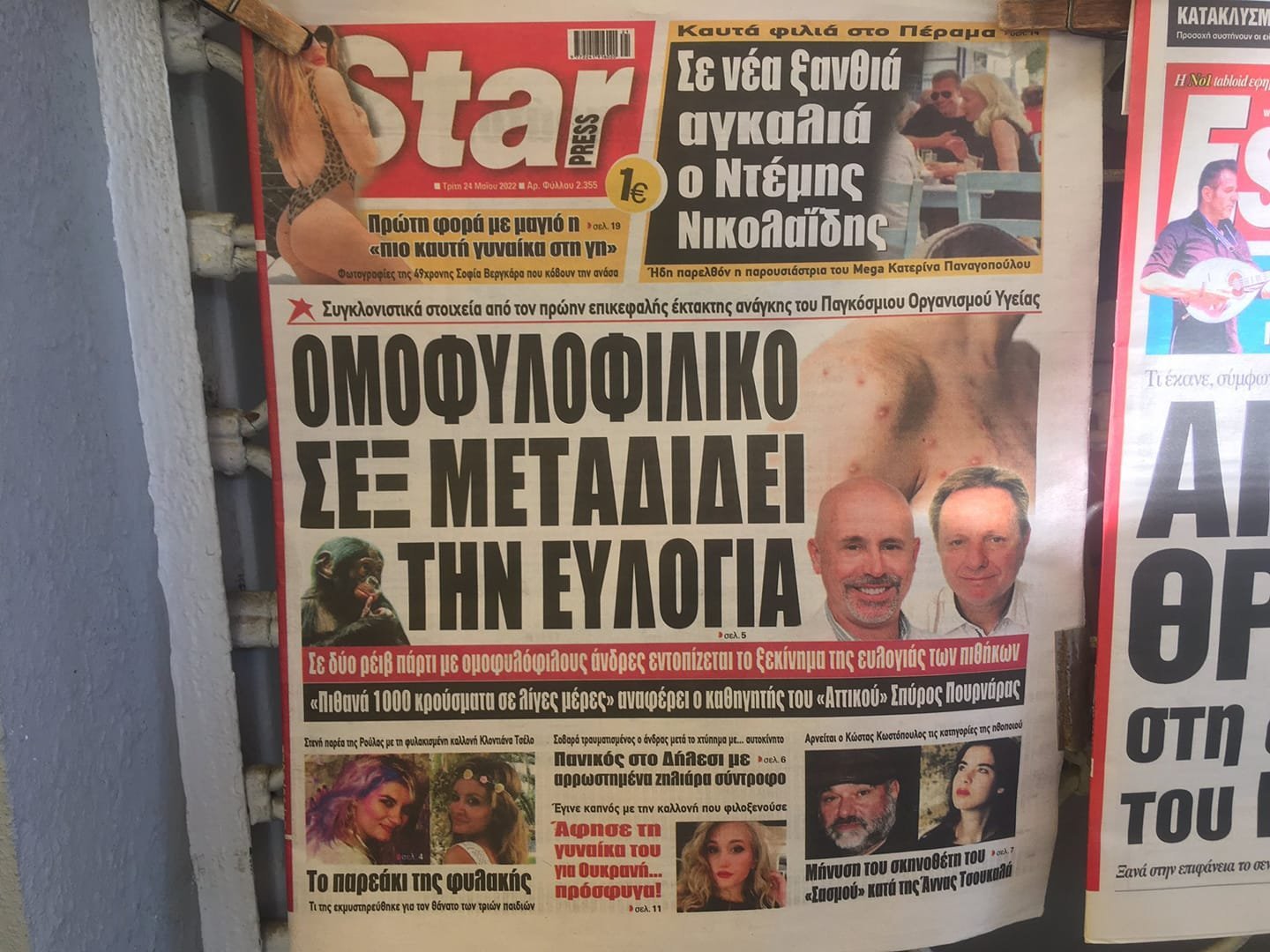 Βιβλιογραφία
Θεοφιλόπουλος, Θ., Παγάνης, Φ.(2019). Η ΛΟΑΤ κοινότητα και τα μέσα ενημέρωσης, οδηγός για τα επαγγελματίες ΜΜΕ. ΚΜΟΠ Κέντρο Κοινωνικής Δράσης και Καινοτομίας & Colour Youth Κοινότητα LGBTQ Νέων Αθήνας. Αθήνα